精密測定02a測定不確かさ（1）基礎・誤差伝播
2022年5月8日
高増計測工学研究所
東京大学　名誉教授　高増潔
https://www.takamasu-lab.org/
利用上の注意
このファイルの内容，表現，図（高増潔が作成したもの：©takamasu-lab）は自由に使ってください
改変，コピーなどは自由です
特に許可，コピーライトの表示などは不要です
引用している図については，引用元の規則に従ってください
講義での資料としては，自由に使えると思います
wikipedia関係は，パブリックドメインになっているものは自由に使えます
フリー素材は，フリーです
それ以外は，引用元の提示が必要になります
もしも，お気づきの点，間違い，感想などがあれば，以下にメールしてください．対応するかは，状況によります．
takamasu@pe.t.u-tokyo.ac.jp
2022-5-8
精密測定02a：測定不確かさ（1）
2
日本の
標準分銅
キログラム原器
分銅
正標準分銅
国際キログ
ラム
原器
エジプトの
キログラム原器
トレーサビリティ
トレーサビリティ（traceability）
個々の校正が測定不確かさに寄与する，文書化された切れ目のない校正の連鎖を通して，測定結果を計量参照に関連付けることができる測定結果の性質
測定不確かさが重要な要素となる
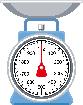 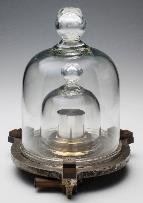 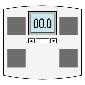 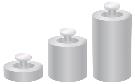 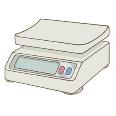 国際キログラム原器（産総研）https://www.aist.go.jp/science_town/reading/14/
質量のトレーサビリティの図（フリー素材使用，高増潔作成©takamasu-lab）
2022-5-8
精密測定02a：測定不確かさ（1）
3
測定不確かさ
測定不確かさ，測定の不確かさ（Uncertainty of Measurement）
測定における不確かさの表現のガイド GUM: Guide to the expression of uncertainty in measurementで定義されている
測定における不確かさの表現のガイド[GUM]ハンドブック，日本規格協会（ISO/IEC Guide 98-3の翻訳）
測定不確かさの定義
測定の結果に付随した，合理的に測定量に結び付けられ得る値のばらつきを特徴付けるパラメータ．
parameter, associated with the result of a measurement, that characterizes the dispersion of the values that could reasonably be attributed to the measurand
測定値が存在する95 %の範囲を統計的に評価する
測定値±（標準偏差の2倍）を用いることが多い
便宜的には，測定不確かさを標準偏差の2倍とする
標準偏差には，偶然的な効果および系統的な効果によるばらつきを含む
2022-5-8
精密測定02a：測定不確かさ（1）
4
測定不確かさと正規分布
ある測定量の真の値が存在する範囲を示す推定値（古い表現）
真の値が95 %存在すると推定する範囲
正規分布（ガウス分布）を仮定すると，標準偏差σに対して
±σ：    68.3 %
±2σ：  95.4 %　→　便宜的に2σを測定不確かさとする
±3σ：  99.7 %
68.3 %
95.4 %
99.7 %
正規分布：高増潔作成©takamasu-lab
2022-5-8
精密測定02a：測定不確かさ（1）
5
真値（True Value）
理論的には真値は誰にも分からない．
誤差＝測定値−真値：真値が分からないので，誤差も誰にも分からない
実用的には，より高精度な測定によって真値に充分近い値が分かる．
例：アボガドロ定数の歴史的な変遷 NA mol−1
測定値と不確かさの関係は，時代により矛盾している→見逃した系統的な誤差があった
アボガドロ定数の変遷
横軸：西暦年
縦軸：アボガドロ定数×1023
アボガドロ定数の変遷：日高洋：アボガドロ定数はどこまで求まっているか，ぶんせき 2, 2005, 72-76などより高増潔作成©takamasu-lab
2022-5-8
精密測定02a：測定不確かさ（1）
6
[Speaker Notes: Why the International vocabulary of basic and general terms in metrology use the difficult definition of the uncertainty of measurement U.
It is because theoretically we can not use “True value”, no one knows the “True value”.
However, practically we can estimate true value by higher precise measurement or precise standards.
This is one of example for difficulties of estimating the true value.
These values were estimated values of one of the physical constants; Avogadro constant NA.
In history, estimated values of NA varied very wide range.
Therefore, the true value is still unknown for every physicians.]
メモ：アボガドロ定数
アボガドロ定数を決定する方法は興味深い
日本の産総研は，Siの球の体積測定からアボガドロ定数を求める研究で世界をリードしていた
アボガドロ定数（現在は定数）を決定するのに大きな貢献を行った→この値がプランク定数の値，質量の定義に利用されている
アボガドロ定数NA = 6.02214076×1023 mol−1
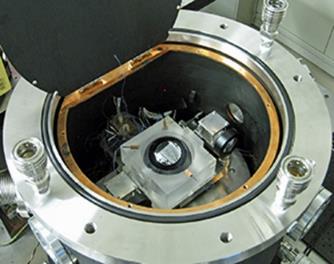 産総研：シリコン球の体積用レーザ干渉計https://www.aist.go.jp/aist_j/press/photoarchives/pa20161014002.html
2022-5-8
精密測定02a：測定不確かさ（1）
7
[Speaker Notes: Why the International vocabulary of basic and general terms in metrology use the difficult definition of the uncertainty of measurement U.
It is because theoretically we can not use “True value”, no one knows the “True value”.
However, practically we can estimate true value by higher precise measurement or precise standards.
This is one of example for difficulties of estimating the true value.
These values were estimated values of one of the physical constants; Avogadro constant NA.
In history, estimated values of NA varied very wide range.
Therefore, the true value is still unknown for every physicians.]
不確かさがないと測定値は意味がない
測定不確かさは，測定機の不確かさではない．
測定機の不確かさは，測定不確かさの1つの要素である
いい測定機を使っても，環境が悪かったり，測定者が悪かったりすると，測定不確かさは大きくなる．
測定結果に不確かさがないと
測定結果　10.256 mm でも，測定方法や測定者を知らないと，
10.256 mm ± 0.03 mm か
10.256 mm ± 0.2 mm か
10.256 mm ± 5 mm か分からない	
不確かさが分からないと，測定結果を使えない
不確かさのない測定値は意味がない
測定機の不確かさが分からないと，測定不確かさも分からない
不確かさの分からない測定機は意味がない
不確かさが分からないと，トレーサビリティは確立しないので，測定する意味がない
製品の合否を決めるには不確かさが不可欠である
2022-5-8
精密測定02a：測定不確かさ（1）
8
メモ：不確かさと有効数字
有効数字の考え方
測定値の有効数字によって不確かさを推定する方法は，好ましくない
測定値が2.54なら2.54 ± 0.01で，2.540なら2.540 ± 0.001というような解釈は，不自然で本当に測定者がその意味で使っているかが判断できない
例えば，1インチの測定値を25.4 mmに変換した場合：1インチ±0.1インチなら25 mm ± 3 mmとかになり，25.4 mmとは書けなくなる
また，100 mm ± 10 mmなら0.1 mと表示することなり，とても不自然
測定値には測定不確かさを記述することが必要
不確かさの桁数
不確かさを何桁で表現するかは，不確かさの不確かさによって決まるはずであるが，不確かさの不確かさは普通はよく分からない
一般的には，不確かさは1桁で十分であるが，1とか2の場合は結構幅が相対的に大きくなる→1だと0.95～1.49なのでいい加減すぎるようにも感じる（2だと1.5～2.49）
あまり深く考えても大変なので，1桁でよいとするほうが明確である→もし2桁としても2桁目はほとんど意味がないと思う方がよい
桁数を合わせるとき，四捨五入か，切り上げかなども種々の方法があるが，特にこだわらなくてもよいと思う
2022-5-8
精密測定02a：測定不確かさ（1）
9
不確かさを含んだ判断：試験の成績
試験の成績
合格の基準：70点以上
採点の不確かさ： ±10点（どのような意味か？）
合否の判断
70点の学生も本当は50 %は不合格である（グレーゾーン）
やさしい判断：60点以上が合格
厳しい判断：80点以上が合格
やさしい判断をした場合は，不合格の学生を合格にする場合がある，この責任は誰が取るのか？
グレーゾーン
60点　     70点        80点　　 　     　     　100点
厳しい先生の合格範囲
やさしい先生の合格範囲
不確かさと合否：高増潔作成©takamasu-lab
2022-5-8
精密測定02a：測定不確かさ（1）
10
メモ：製品の合否判断について
製品の合否判断については，「精密測定02c：測定不確かさ合否判定」で説明する
製品の合否判定を行うには，測定不確かさが必ず必要となり，製品の合否判定を行うことが工業的な検査の目的である
考慮すべきことは，いくつかある
不確かさの推定が正しいか
不確かさが正しい不確かさより大きい場合：過大推定
不確かさが正しい不確かさより小さい場合：過小推定
リスクと損失をどう考慮するか
不合格品を合格して出荷した場合のリスクと損失
合格品を不合格として廃棄した場合の損失
最終的には，経済的な最適化を考える必要がある
2022-5-8
精密測定02a：測定不確かさ（1）
11
不確かさの解析手順
2022-5-8
精密測定02a：測定不確かさ（1）
12
不確かさの成分の大きさ
2022-5-8
精密測定02a：測定不確かさ（1）
13
例1：ビールジョッキ体積（1）
ビールジョッキの体積測定
線まで水を注ぎ，メスシリンダーに移して体積を測定する
温度をデジタル温度計で測定し，熱膨張を補正する
産総研田中秀幸氏による例を参考にした
初心者向け不確かさ評価セミナー （https://unit.aist.go.jp/riem/ds-rg/uncertainty/club/club12-1.pdf）
要因
繰返し：UR
メスシリンダー：US
温度：UT
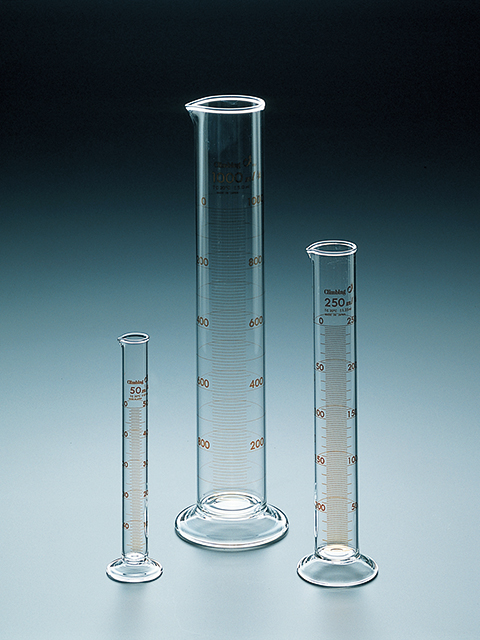 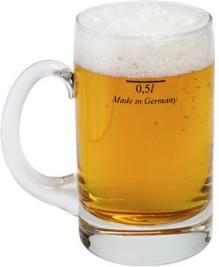 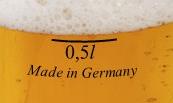 ビールジョッキと目盛線：ドイツでは目盛線より上までビールを注ぐ必要がある
メスシリンダー
クライミングホームページ：https://www.climbing-web.com/product/glass_volumeter/graduatedcylinder
フリー素材により高増潔作成@takamasu-lab
2022-5-8
精密測定02a：測定不確かさ（1）
14
[Speaker Notes: I’d like to show you three examples of estimation of U. of measurement.
Today is too hot, so, I’d like to show you the first example is Jug of Beer.
Last year, I visited Stutgart to visit Carl Zeiss at Oberkochen.
At that time, I enjoyed to join Cannstatter Volksfest on 10th Oct 2004.
There are a lot of beer and roast chickens.
I guess how to measure the jug of beer.
So, this is virtual measurement, I don’t know real system of measure the volume of jug of beer.
First, we describe the method of measurement; put water to jug then measure the volume of water by the graduated cylinder.
In this measurement, we will evaluate three components of U.; repeatability of measurement, U. of the graduated cylinder and U. by temperature.]
メモ：オクトーバーフェスト（ドイツ）
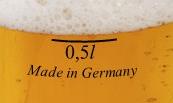 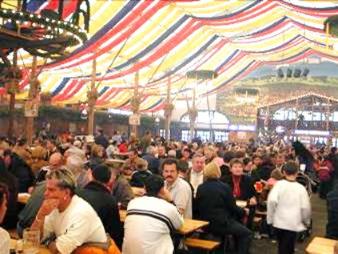 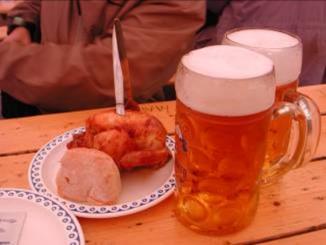 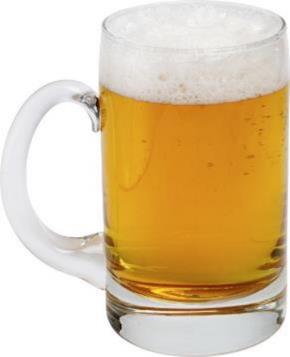 0,5l
Made in Germany
シュトゥットガルト「カンシュタット・フォルクスフェスト」の写真
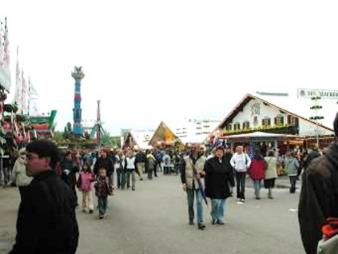 ビールジョッキと目盛線：ドイツでは目盛線より上までビールを注ぐ必要がある
高増潔撮影@takamasu-lab
フリー素材により高増潔作成@takamasu-lab
2022-5-8
精密測定02a：測定不確かさ（1）
15
ビールジョッキ体積（2）バジェットシート
バジェットシート（Budget Sheet）
2022-5-8
精密測定02a：測定不確かさ（1）
16
[Speaker Notes: This slide illustrates the budget sheet of jug of beer.
The budget sheet describes U. of each component.
This case, we set three components; UR repeatability, US graduated cylinder and UT temperature.
After we evaluate the three components, we can calculate the combined standard U. and the expand U.]
ビールジョッキ体積（3）要因の評価1：繰り返し
uR：繰り返し
10回の繰り返し測定で評価
実際の測定は1回の測定結果を使う
もし10回の測定結果の平均を使う場合は，不確かさが√10になる
平均：519.8 mL，標準偏差uR ：2.530 mL
分布：正規分布，除数：1
n回の繰返し測定による平均値と分散
2022-5-8
精密測定02a：測定不確かさ（1）
17
[Speaker Notes: First, we evaluate U. by repeatability of measurement.
This is type A U.
We do 10 times measurements by the graduated cylinder.
From the result of the measurements, the average value is 633.5 mL and the standard deviation is 3.598 mL.
We can assume the distribution of measurement is Gaussian distribution.
3.598 mL is the standard deviation and this value is same dimension and same meanings of the measured value, so, sensitivity coefficient can be set as 1.
We can set these value in the budget sheet.]
メモ：繰り返しで平均を利用する場合
繰り返しの不確かさの評価
n回の測定によって，繰り返しの不確かさを評価する
実際の測定が1回の測定で行う場合は，この値が繰り返しの不確かさとなる
実際の測定がk回の測定の平均で行う場合は，この値の√kが繰り返しの不確かさとなる
繰り返しの不確かさは，同じ測定条件でのばらつきを評価するので，上記の方法で評価する
測定条件が変わることの影響（温度条件，再現性，日による違い）は，別途評価する必要がある
繰り返しだけを考えれば，短時間で測定できるシステムを作って，100万回の測定を行い平均すれば，繰り返しの不確かさは1000分の一になる→これも測定システムの戦略の一つとして考えられる
2022-5-8
精密測定02a：測定不確かさ（1）
18
校正データの使い方
不確かさが書いてある場合
拡張不確かさなら：kで割れば標準偏差が求まる（kのデフォルトは2）
標準偏差で示す場合もある：その値が標準偏差
一様分布（矩形分布）を仮定する場合
右の式のように標準偏差が求められる（−aから+a，範囲だと2aの場合）
範囲で書いてある場合
その範囲で分布が一様なら：2√3で割る
比率（%）で書いてある場合
使用する値に比率をかけてから2√3で割る
デジタル表示の場合
最小単位で一様分布として2√3で割る
1度単位なら1/(2√3) = 0.289度となる
2a
1/(2a)
-a              +a
±aの範囲の一様分布
2022-5-8
精密測定02a：測定不確かさ（1）
19
ビールジョッキ体積（4）要因の評価2：メスシリンダ
us：メスシリンダの不確かさ
校正証明書による
拡張不確かさ：3.0 mL (k = 2)
分布：正規分布
除数：2
2022-5-8
精密測定02a：測定不確かさ（1）
20
[Speaker Notes: Second, we evaluate U. by the graduated cylinder.
This is type B U.
By the certification sheet of the graduated cylinder, the expand U. is 3.0 mL (k = 2).
Therefore, the standard deviation is 1.5 mL.
We can set these value in the budget sheet.]
ビールジョッキ体積（5）要因の評価3：温度
uT: 温度の影響
デジタル温度計の分解能：1 ºC
値： ±0.5 ºC，分布：一様分布
除数：√3
感度係数
水の体膨張係数：2.1 × 10−4 (ºC−1) （ガラスの体膨張は小さい）
体積：520.8 mL
感度係数：2.1 × 10−4 ×  520.8 mL = 0.109 (mL/ºC)
標準不確かさ（測定量の単位）
0.289 ºC × 0.109 mL/ºC = 0.033 mL
2022-5-8
精密測定02a：測定不確かさ（1）
21
[Speaker Notes: Third, we evaluate U. by temperature effect.
This is type B U.
When the resolution of digital thermometer is 1 degree of Celsius and the rectangular probability distribution can be assumed, U. of the temperature measurement can be evaluated as 0.289 degree of Celsius.
However,  unit of degree of Celsius is not same as the unit of measured value; mL.
Therefore, we have to calculate the conversion from degree of Celsius to mL; this conversion factor is sensitivity coefficient.
In this case, the coefficient of volume expansion of water is 5.23 times 10 to the power -6 and volume of water is 633.5 mL, the sensitivity coefficient can be calculated as 5.23 times 10 to the power -3 times 633.5 mL equals 3.313 mL/degree of Celsius.
The standard deviation of U. by temperature effect is 0.289 times 3.313 equals 0.956 mL.
We can set these value in the budget sheet.]
ビールジョッキ体積（6）バジェットシート
uc：合成標準不確かさ（各要因の二乗和平方根）：2.94 mL
U：拡張不確かさ（2uc）：6 mL
測定結果（例）：522 mL ± 6 mL
2022-5-8
精密測定02a：測定不確かさ（1）
22
[Speaker Notes: Finally, we evaluate the combined standard U. Uc equals root sum square of all standard U. of components.
The combined standard uncertainty is 4.01 mL.
Then, the expand U. is 2 Uc equals 8.02 mL.
Therefore, the result of this measurement is 633.5 mL plus minus 8.02 mL.
This is a simple example of evaluation of U.]
二乗和平方根：Root Sum Square (RSS)
二乗和平方根（RSS）

二乗和平方根の効果
最大要因の50 %以下の要因は，RSSの値に10 %以下しか寄与しない
大きい要因だけを考慮すればよい
2022-5-8
精密測定02a：測定不確かさ（1）
23
[Speaker Notes: This slide demonstrates the magic of root sum square.
Root sum square is expressed in this equation.
The simplest case; RSS is calculated by 2 U. u1 and u2.
This table shows RSS when u1 is 1 and u2 varies from 1 to 0.1.
When u2 is less than 0.5, RSS has only small effect 0.1 or less.
Therefore, we can estimate U. by only bigger components.]
メモ：ビールジョッキの体積の不確かさ
単純な不確かさの解析例として使用
不確かさ要因として以下の3つは考慮すべき
繰り返し
使用した測定機器
環境（温度など）
バジェットシートを見て考察する
どうしたら不確かさを減らせるか→繰り返しが大きいので繰り返しを減らすように方法を考える→例えば：目で見ずにカメラで見る，n回測定して平均を取る（平均を取ると繰り返しは1/√nとなる
不確かさを増やしてもよい場合はどうするか→例えば：温度補正をやめる，もっと精度の低いメスシリンダーを使う
温度補正をしない場合は，基準温度からの平均的な偏差から不確かさを推定する
2022-5-8
精密測定02a：測定不確かさ（1）
24
例2：電流測定（1）
測定回路
電流I （約10 A）を抵抗R（公称0.01 Ω：測定値0.01018 Ω）に流し，電圧降下Vをデジタル電圧計（DVM）で測定する
「計測の信頼性評価，今井秀孝，日本規格協会」の例を基にしている
誤差伝播で計算する例
測定量と入力量の関係I = V / R
不確かさ要因
繰返し，DVM，抵抗，温度
DVMの入力抵抗は109 Ω以上，漏れ電流の補正は無視できる．
0.1 V
I
R 0.01Ω
V
デジタル電圧計
2022-5-8
精密測定02a：測定不確かさ（1）
25
電流測定（2）
タイプAの不確かさ
測定の繰り返しの不確かさ uR，10回の測定でVの平均値と標準偏差を評価（電圧として）
平均： 100.21 mV
標準偏差： 0.036 mV
2022-5-8
精密測定02a：測定不確かさ（1）
26
電流測定（3）
タイプBの不確かさ
それぞれの値（電圧，抵抗）として標準偏差を評価
DVMの誤差（メーカの仕様） uDVM
100 mVで0.045 %なので，矩形分布を仮定して
標準偏差：100 × 0.045 / 100 / √3 = 0.026 mV
抵抗器Rの校正値（購入時の校正表） uReg
測定の相対不確かさが 10 × 10−4 Ω（k = 2）なので
標準偏差：0.01 × (1/2) × 10 × 10−4 = 5 μΩ
温度の影響  uTemp 
DVMは補正されている
抵抗器の温度による変化は無視できる
2022-5-8
精密測定02a：測定不確かさ（1）
27
電流測定（4）
前記の標準偏差は，電圧，抵抗での値なので，測定値（電流）での標準偏差へ変換する必要がある
この変換には，誤差伝播（不確かさの伝播）の考え方を利用する→詳細は誤差の伝播に示す
偏微分係数の計算によって変換する
電圧から電流への変換の偏微分係数∂I / ∂V = 1 / R = 100 A/V
抵抗から電流への変換の偏微分係数∂I / ∂R = V / R2 = 1000 A/Ω
測定値（A）での標準偏差
測定の繰り返しの不確かさ uR0.036 mV × 100 A/V = 0.0036 A
DVMの誤差による不確かさ uDVM0.026 mV × 100 A/V = 0.0026 A
抵抗器Rの校正値による不確かさ uReg5 μΩ × 1000 A/Ω  = 0.005 A
2022-5-8
精密測定02a：測定不確かさ（1）
28
電流測定（4）：バジェットシート
uc：合成標準不確かさ：0.0067 A
U：拡張不確かさ：0.013 A
測定結果（例）：9.985 A ± 0.013 A
2022-5-8
精密測定02a：測定不確かさ（1）
29
Y
y = f (x)
dy1
f ' (x1)
y1
X
dx1
x1
誤差の伝播（1）
測定モデルの関係
パラメータ x と測定結果 y の関係：y = f (x)
パラメータが x1 のときの誤差 dx1 は，測定結果 y1 に対してdy1 の誤差となる
この時の関係は，x1 における偏微分係数 f ' (x1) によって以下の関係となる
dy1 = f ' (x1) dx1
誤差伝播：高増潔作成©takamasu-lab
2022-5-8
精密測定02a：測定不確かさ（1）
30
Y
Y
y = f (x)
y = f (x)
dy1
f ' (x2)
f ' (x1)
y1
dy2
y2
X
X
dx2
dx1
x1
x2
メモ：パラメータ設定とロバスト設計
パラメータ x と測定結果 y の関係：y = f (x) 
パラメータが x1，x2 のときの誤差 dx1 とdx2 が等しい
測定結果 y1 に対してdy1 の誤差（左図）と測定結果 y2 に対してdy2 の誤差（右図）は等しくならない：偏微分係数に依存する
ロバスト設計
誤差の影響が少なくなるように設計するには，パラメータが x1 の位置になるように設計するとよい
誤差伝播：高増潔作成©takamasu-lab
2022-5-8
精密測定02a：測定不確かさ（1）
31
誤差の伝播（2）
誤差とその分散
誤差は正負により打ち消しあったりする．
分散（標準偏差の二乗）はそれぞれの誤差の二乗和で計算できる．
互いに独立な場合
独立でない場合は共分散を考慮する必要がある→一般的には考慮するのは難しいので考慮しない場合が多い
2022-5-8
精密測定02a：測定不確かさ（1）
32
誤差の伝播（3）
L
H
a
h
サインバー：高増潔作成©takamasu-lab
2022-5-8
精密測定02a：測定不確かさ（1）
33
誤差の伝播（4）
サインバーの誤差
JIS B7523　サインバー総合精度（1級）は30ºで40 µrad
E と L の誤差比が定数の場合，tan aに比例して誤差が大きくなる
a が45º以下で使うことが望ましい
逆関数の微分：arcsin x
サインバーの誤差saの計算
2022-5-8
精密測定02a：測定不確かさ（1）
34
誤差の伝播（5）
積で表されるとき
測定値 y が n 個の測定値 x1，x2 ...，xn のべき乗の積で表されるとき
それぞれの測定値の誤差の標準偏差 sx1，sx2 ... sxn とし
べき乗を p1，p2...，pn とする
この場合も，誤差の率で表現すると分かりやすい
2022-5-8
精密測定02a：測定不確かさ（1）
35
まとめ：不確かさの基礎と誤差伝播
不確かさを計算する例として，ビールジョッキと電流の2つを示した
ビールジョッキでは，基本的な計算例を示した
電流では，誤差伝播の計算の仕方を示した
誤差伝播では，偏微分による誤差の変換を説明した
この考え方は重要で，多くの測定の誤差解析に利用される
2022-5-8
精密測定02a：測定不確かさ（1）
36
メモ作画：正規分布
正規分布
平均0，標準偏差1
68.3 %
95.4 %
99.7 %
正規分布：高増潔作成©takamasu-lab
2022-5-8
精密測定02a：測定不確かさ（1）
37
メモ作画：サインバー
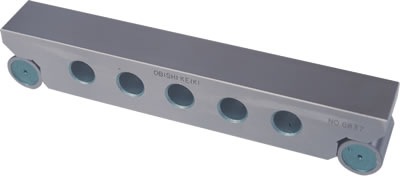 サインバー，大菱計器製作所ホームページhttps://www.obishi.co.jp/catalog/angle-plates/661/
本体
測定面
サインバー：高増潔作成©takamasu-lab
ローラ
ローラ
ローラの中心距離L
L
H
a
h
2022-5-8
精密測定02a：測定不確かさ（1）
38